АССОЦИАЦИЯ ВАРИАНТОВ ГЕНОВ МЕТАБОЛИЧЕСКИХ ПУТЕЙ С АБДОМИНАЛЬНЫМ ОЖИРЕНИЕМ И БИОХИМИЧЕСКИМИ МАРКЕРАМИ: ПОДХОД НА ОСНОВЕ ТАРГЕТНОГО СЕКВЕНИРОВАНИЯ
Бейркдар A.1,2, Иванощук Д.Е.1,3, Михайлова С.В.1, Каштанова Е.В.3, Полонская Я.В.3, Рагино Ю.И. 3, Шахтшнейдер Е.В.1,3

Федеральное государственное бюджетное научное учреждение Федеральный исследовательский центр Институт цитологии и генетики Сибирского отделения Российской академии наук, Проспект Лаврентьева, 10, 630090, Новосибирск, Россия, bairqdar@bionet.nsc.ru
Федеральное государственное автономное образовательное учреждение высшего образования Новосибирский национальный исследовательский государственный университет, ул. Пирогова, 1, 630090, Новосибирск, Россия
Научно-исследовательский Институт терапии и профилактической медицины – филиал Федерального государственного бюджетного научного учреждения Федеральный исследовательский центр Институт цитологии и генетики Сибирского отделения Российской академии наук, ул. Богаткова 175/1, 630004, Новосибирск, Россия
ИСТОЧНИК ФИНАНСИРОВАНИЯ
Молекулярно-генетические исследования выполнены в рамках темы Государственного задания FWNR-2025-0006
АКТУАЛЬНОСТЬ
Ожирение: это хроническое мультифакторное заболевание, проявляющееся гипертрофией жировой ткани
На территории Сибири наблюдается высокая распространенность абдоминального ожирения (>30%) и метаболического синдрома, являющихся основными факторами риска развития сердечно-сосудистых заболеваний и сахарного диабета 2 типа, у населения в возрастной группе старше 45 лет
Абдоминальное ожирение у лиц молодого возраста (25-44 года) и причины его проявления остаются недостаточно изучены
ИМТ≥30
18.7%
43.9%
ИМТ ≥ 25
РОССТАТ,2022
Население России ≥ 18 лет
ЦЕЛЬ: Анализ вариантов в генах основных метаболических путей формирования абдоминального ожирения
3
[Speaker Notes: По данным многоцентрового (11 регионов РФ) исследования ЭССЕ-РФ (Эпидемиология сердечно-сосудистых заболеваний и их факторов риска в регионах Российской Федерации) с участием 25224 человек в возрасте 25–64 года распространенность ожирения в популяции составляет 29,7%.]
МАТЕРИАЛЫ И МЕТОДЫ
Популяционная выборка жителей г. Новосибирска 25-44 лет 1512 человек (44.4% мужчин, 55.6% женщин), средний возраст 36.15±0.2 лет
Для таргетного секвенирования из основной выборки методом случайных чисел отобраны 227 участника с абдоминальным ожирением (AO+) и 158 без абдоминального ожирения (AO-) 
С использованием таргетного высокопроизводительного секвенирования была проанализирована панель из 16 генов (ADIPOQ, RETN, INS, GHRL, GIP, GLP1R, GCG, LEP, PPY, PYY, SCT, FTO, ADRB3, NAMPT, APLN и APLNR) 

Исследование одобрено Этическим комитетом НИИТПМ - филиал ИЦиГ СО РАН протокол № 6/2013 от 25.06.2013 г.
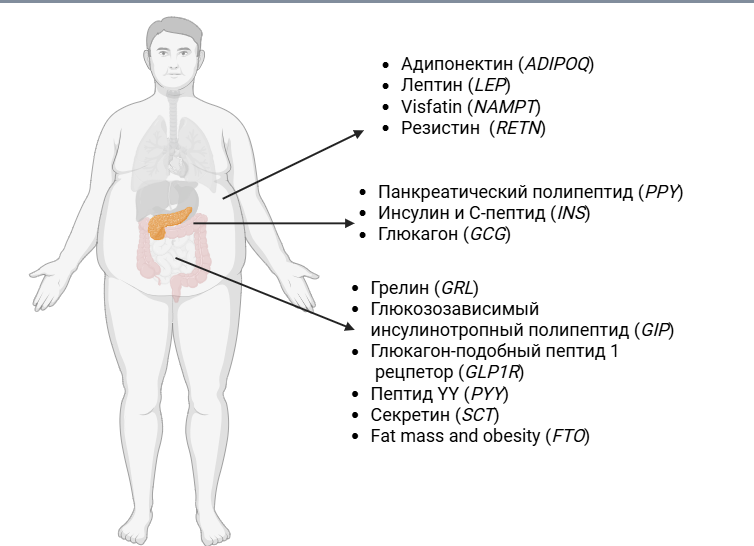 ИЗУЧЕНЫ РЕДКИЕ И РАСПРОСТРАНЕННЫЕ ВАРИАНТЫ В ГЕНАХ У ЛИЦ С АБДОМИНАЛЬНЫМ ОЖИРЕНИЕМ И БЕЗ АБДОМИНАЛЬНОГО ОЖИРЕНИЯ
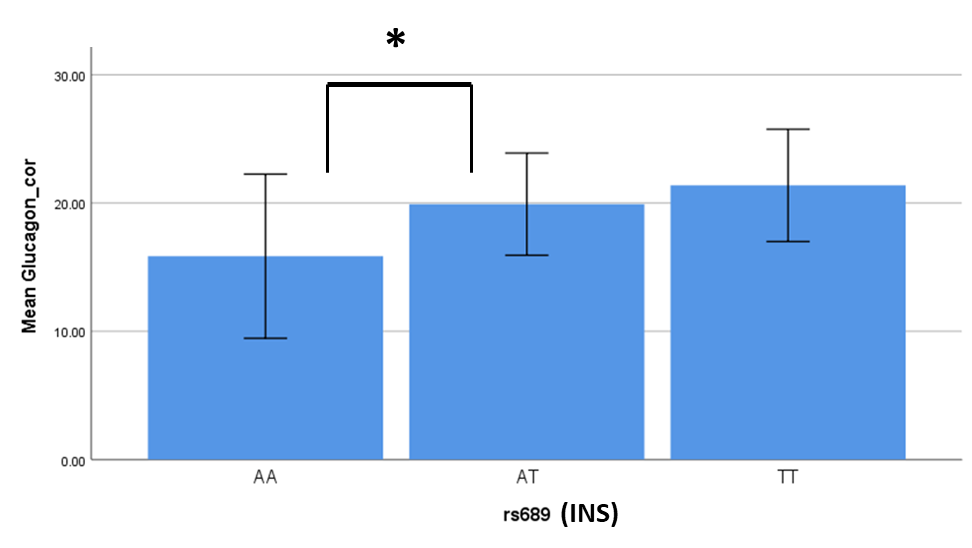 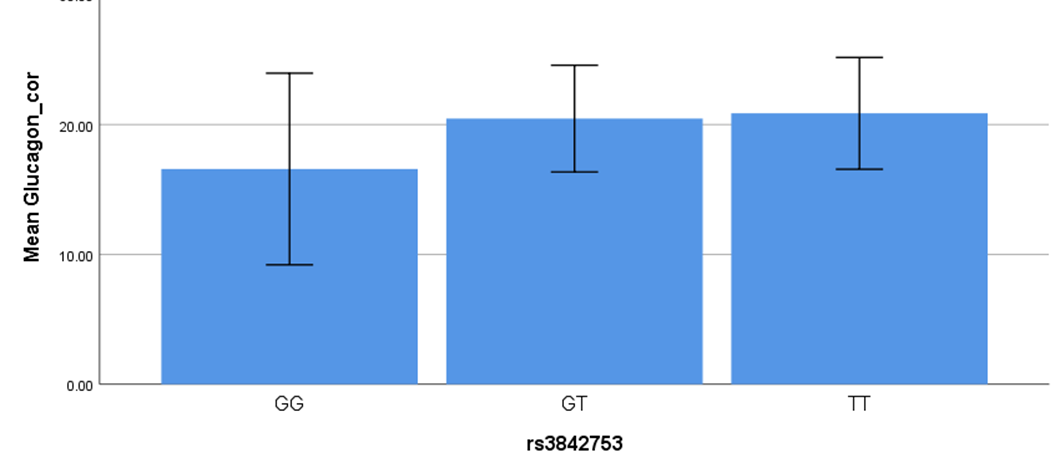 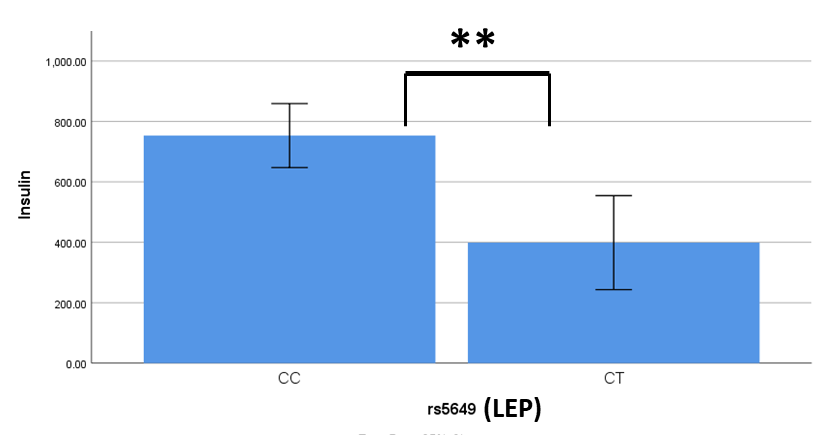 ВЫВОДЫ
Выявлена ассоциация ряда вариантов в генах LEP, GCG, INS с уровнями гормонов, связанных с развитием абдоминального ожирения
Ассоциация распространённых вариантов в генах инсулина и лептина  с уровнями глюкагона и лептина